Asamblea de Quito Nro. 23
Anteproyecto de presupuesto 2025 designación de terna para la
Comisión de Lucha Contra la Corrupción
Octubre del 2024
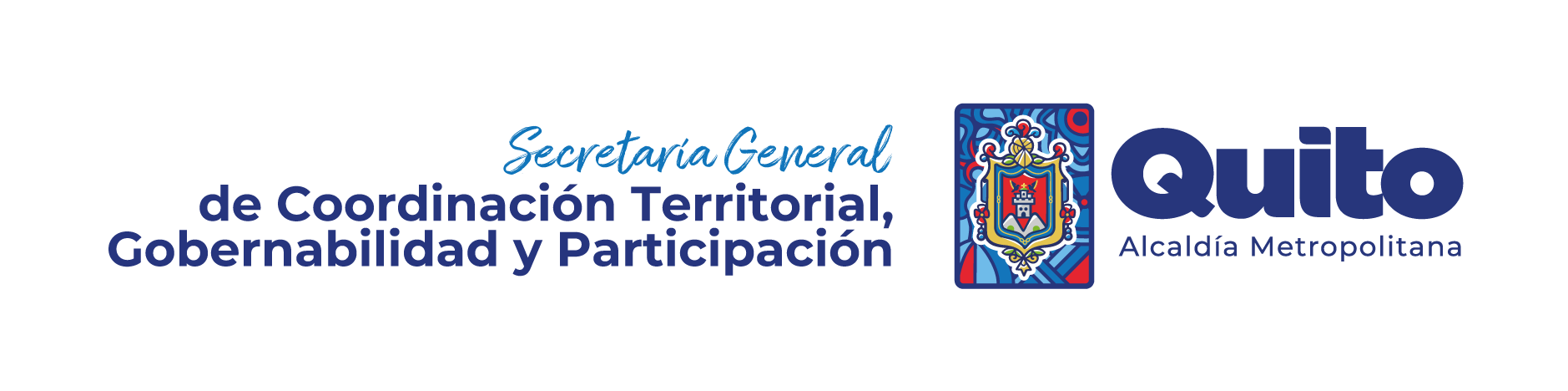 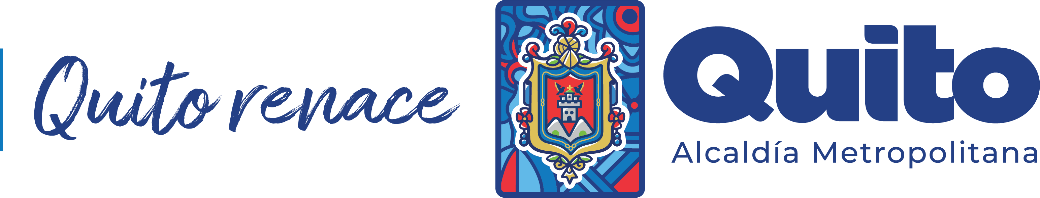 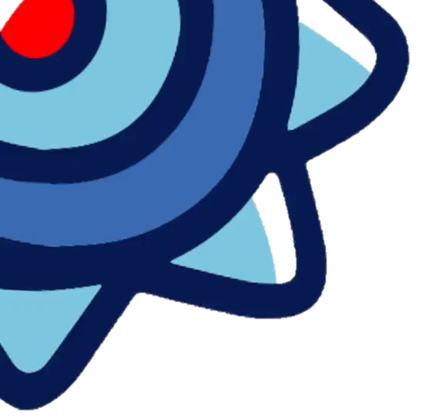 3
Prioridades anuales de inversión 2025
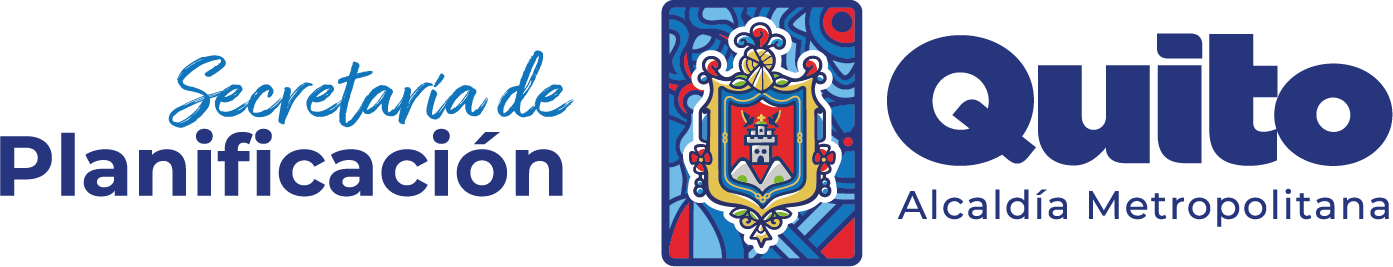 PRIORIDADES DE INVERSIÓN 2025
TOTAL
$  929.858.336
30%
51%
18%
Fuente: Estimación de ingresos definitiva remitida por la Dirección Metropolitana Financiera con Oficios Nro. Oficio Nro. GADDMQ-DMF-2024-2899-O y Nro. GADDMQ-DMF-2024-2940-O del 14 y 15 de octubre de 2024 respectivamente.
PRIORIDADES DE INVERSIÓN POR OBJETIVOS DE DESARROLLO DEL PMDOT
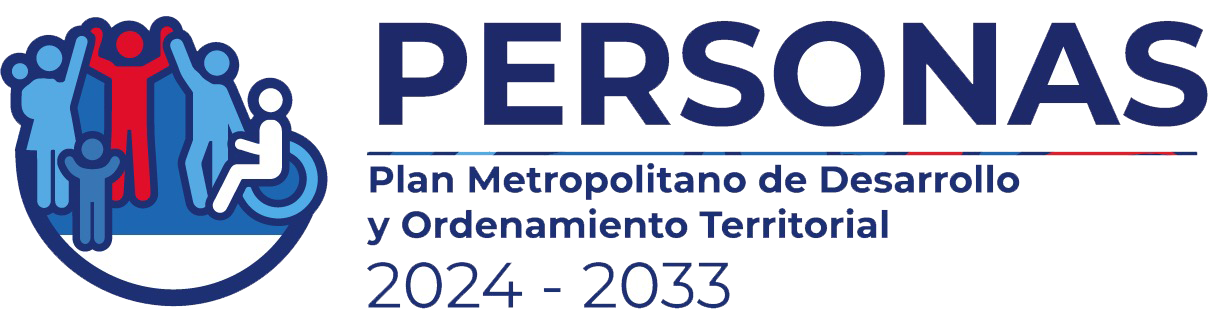 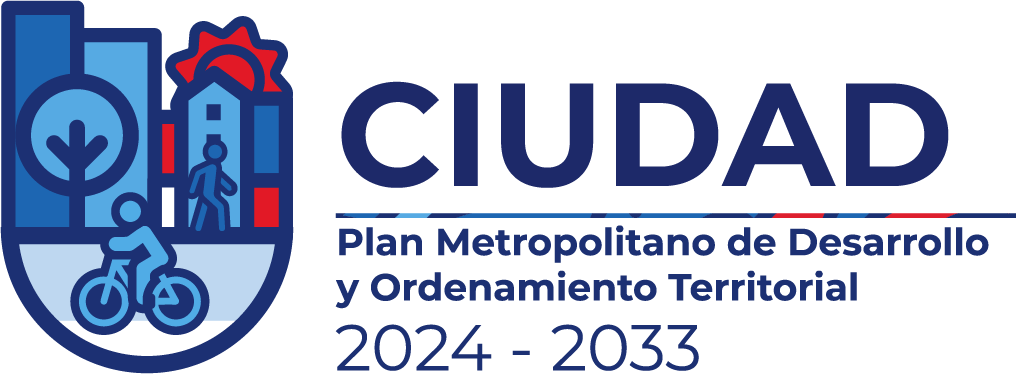 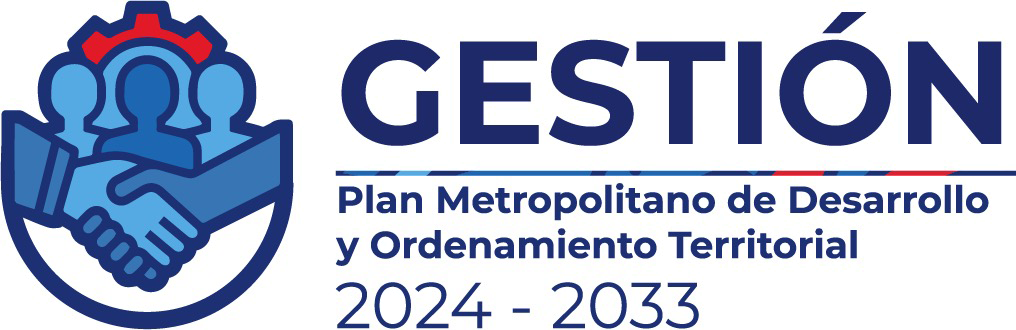 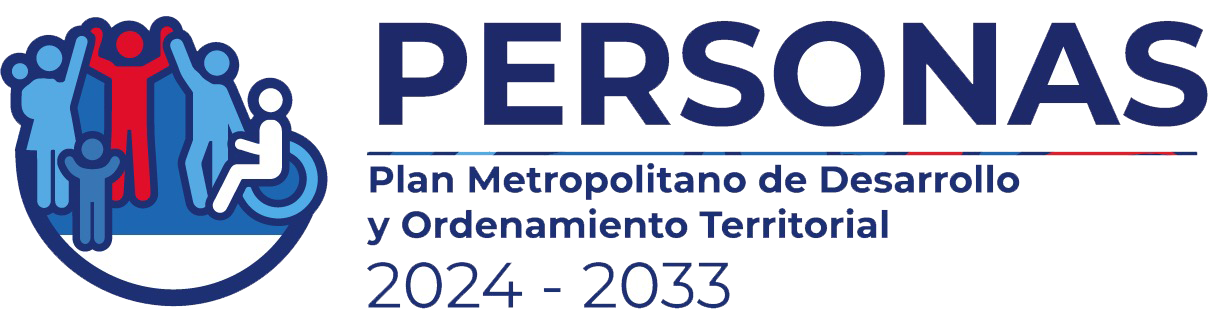 OBJETIVO DESARROLLO 1
Mejorar la calidad de vida e incrementar el bienestar de la población, con justicia, igualdad y equidad; mediante la generación de oportunidades y de fuentes de trabajo digno, de la reducción de brechas y el combate a la exclusión.
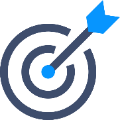 GASTOS 2025:   $77.826.672
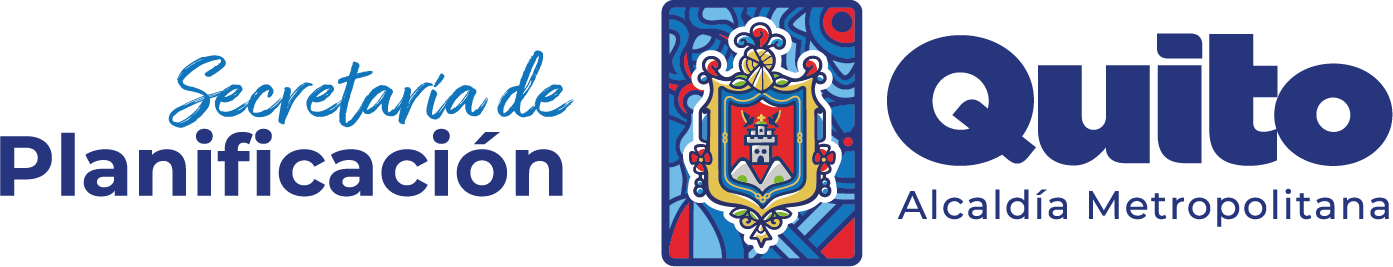 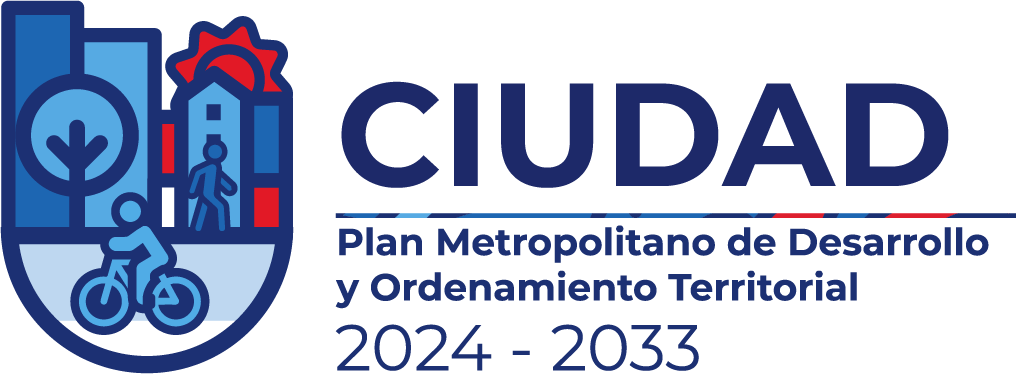 OBJETIVO DESARROLLO 2
Consolidar una ciudad segura, sostenible e integrada, que cuide la vida en todas sus formas y que fortalezca la paz, el orden y la convivencia ciudadana.
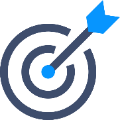 GASTOS 2025:   $311.278.196
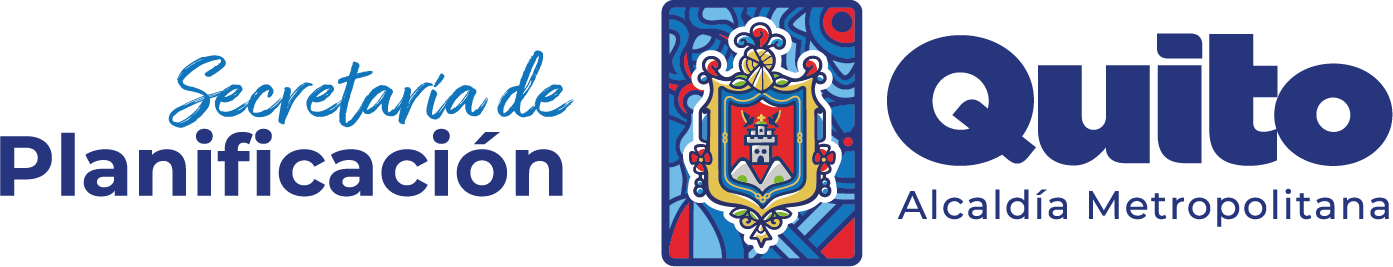 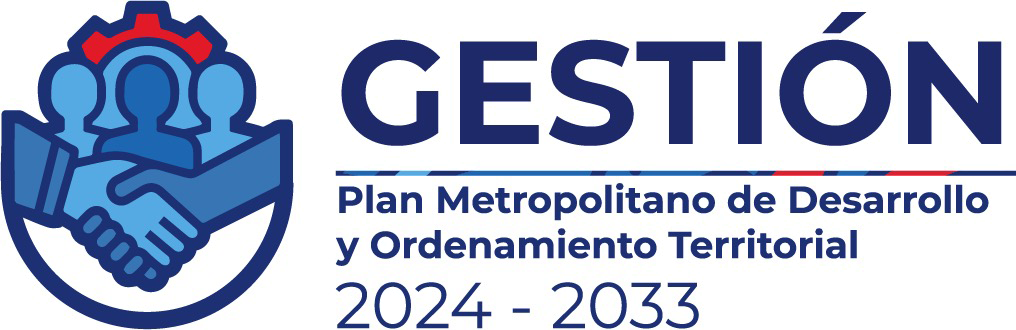 OBJETIVO DESARROLLO 3
Alcanzar una gestión eficiente, participativa, desconcentrada y transparente; un municipio cercano a la ciudadanía.
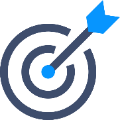 GASTOS 2025:   $86.875.582
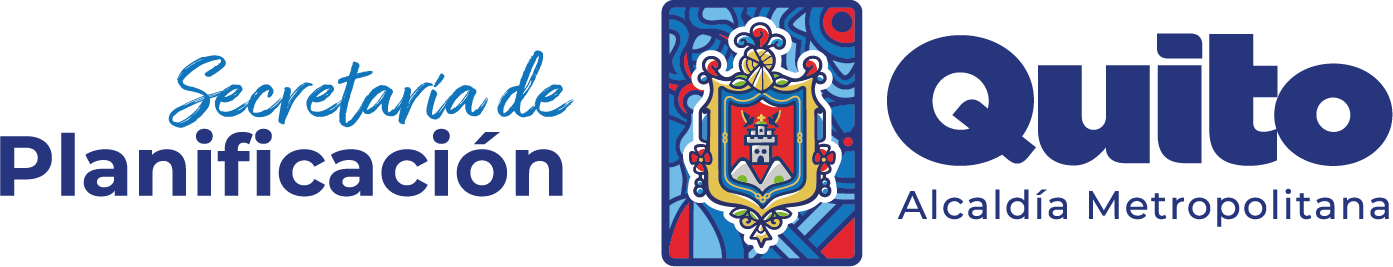